Adabiyot
7- sinf
Mavzu:  Uvaysiy she’rlari
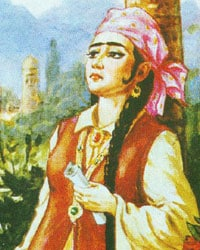 “Uvaysiyman”
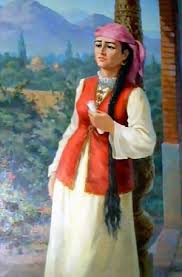 Mehnat-u alamlarga mubtalo Uvaysiyman, 
Qayda dard eli bo‘lsa, oshno Uvaysiyman.
Istadim bu olamni, topmadim vafo ahlin, 
Barchadin yumib ko‘zni muddao Uvaysiyman.
Uz diling taalluqdin, band qil Xudo sori,
To degil kecha-kunduz: “Mosivo Uvaysiyman!”
*Uz diling taalluqdin – dilingni dunyo aloqasidan uz, ya’ni dunyodan yuz o‘gir.
*Mosivo Uvaysiyman – dunyodan uzilgan Uvaysiyman.
“Uvaysiyman”
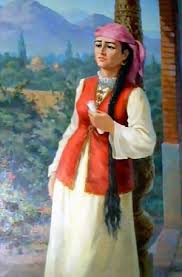 Kechalar ﬁg‘onimdin tinmadi kavokiblar*,
Arz to samo* uzra mojaro Uvaysiyman.
Vaysiy beriyozat* deb sahl* tutma, ey orif, 
Ishq aro nihon* dardi bedavo Uvaysiyman.
*kavokib – yulduz;
*arz to samo – yerdan osmongacha;
*beriyozat – mashaqqatsiz, azobsiz;
*sahl – oson, yengil.
*nihon- yashirin.
NAZARIY MA’LUMOT: CHISTON
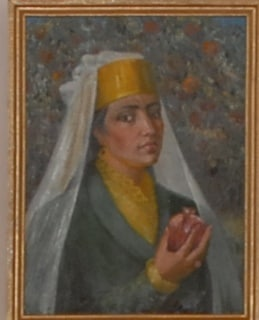 “lug‘z”
CHISTON – (tojikcha “chist” “nima”, “on” – “u”) – topishmoq she’r.
Ikkilik,
to‘rtlik,
g‘azal
Alisher Navoiy
CHISTON
Ul na gumbazdir, eshigi, tuynugidin yo‘q nishon,
Necha gulgunpo‘sh* qizlar manzil aylabdur makon. 
Sindurub gumbazni, qizlar holidin olsam xabar, 
Yuzlarig‘a parda tortig‘liq turarlar bag‘ri qon.
*gulgunpo‘sh – qizil kiyingan
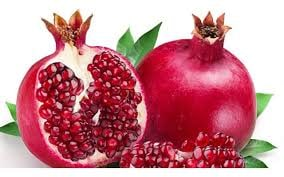 CHISTON
Ul nadurkim, sabz* to‘nlik, yoz yog‘ochning boshida,
Qish yalang‘och aylagay barcha xaloyiq qoshida.
Barcha qushlarning so‘ngoki* ichida,
Ul na qushdurkim, so‘ngoki toshida.
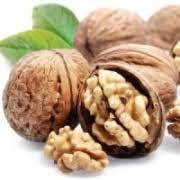 *sabz – yashil;
*so‘ngok – suyak.
CHISTON
Ikki mahbubni ko‘rdum, bir-birisin ko‘rmagan, 
Ikkisining o‘rtasiga, do‘stlar, qil sig‘magan.
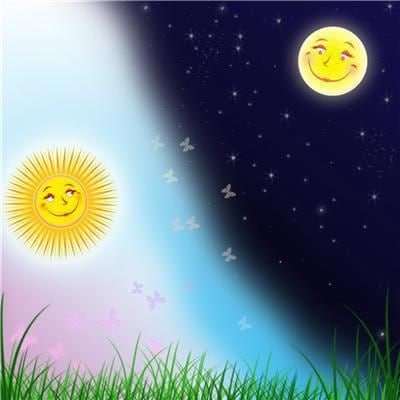 KUN 
VA 
TUN
CHISTON
Ikki mahbubin ko‘rdum, ikkisin kindigi bir,
Alarning orasiga tushsang topasan kasr.
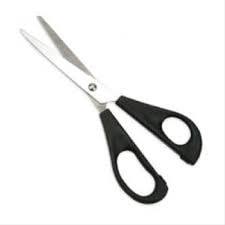 QAYCHI
MUSTAQIL BAJARISH UCHUN TOPSHIRIQLAR
Yangi o‘rgangan so‘zlarinizni lug‘at daftaringizga qayd qilib qo‘ying.
Chiston janriga oid nazariy ma’lumotlarni  yozib oling.
She’riy va nasriy topishmoqlarning har biriga uchtadan misol toping.